LRSHRM Virtual MeetingApril 2, 202012 noon
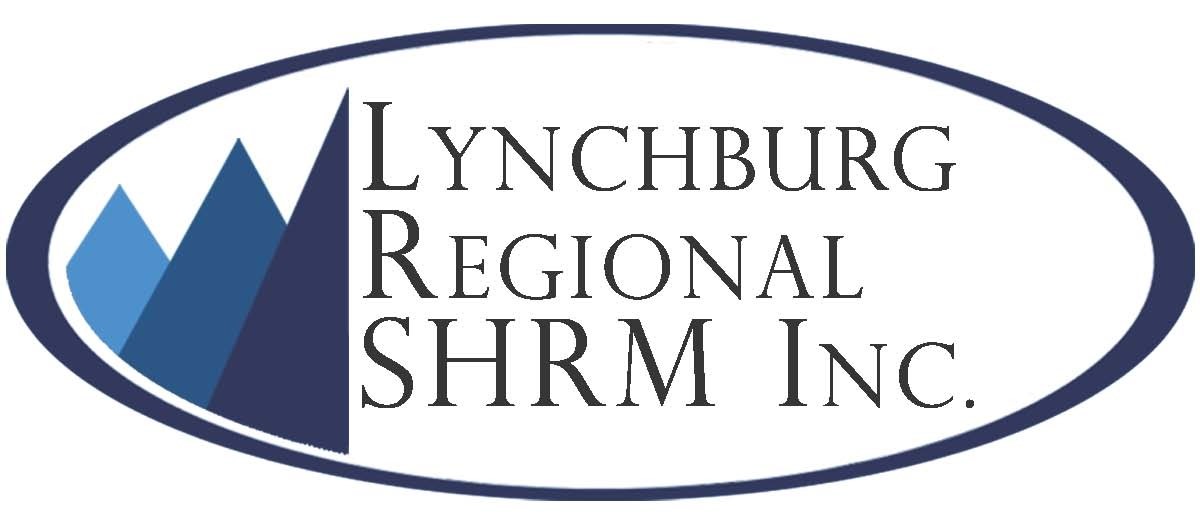 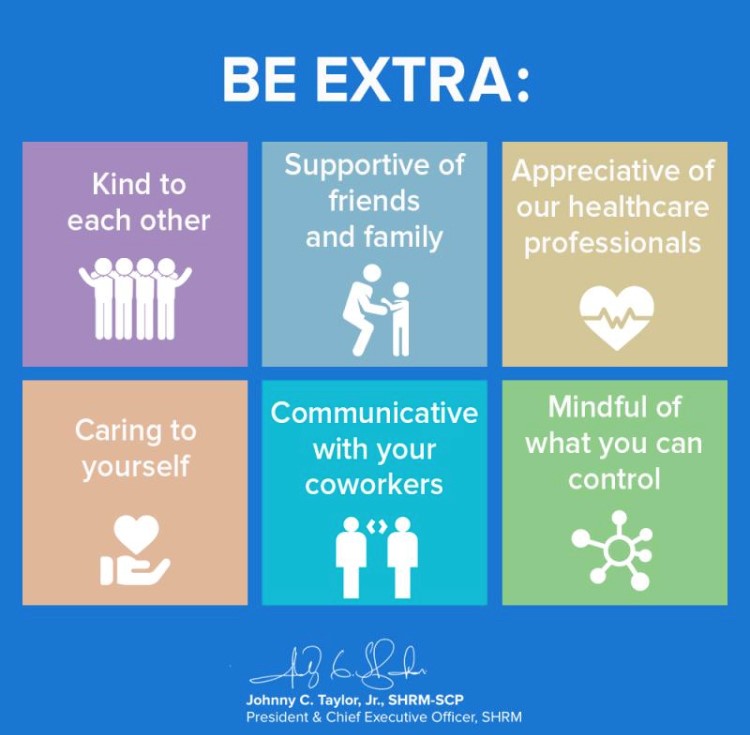 DO what HR does 
take care of our people

Take care of yourself, your family, your employees and your company
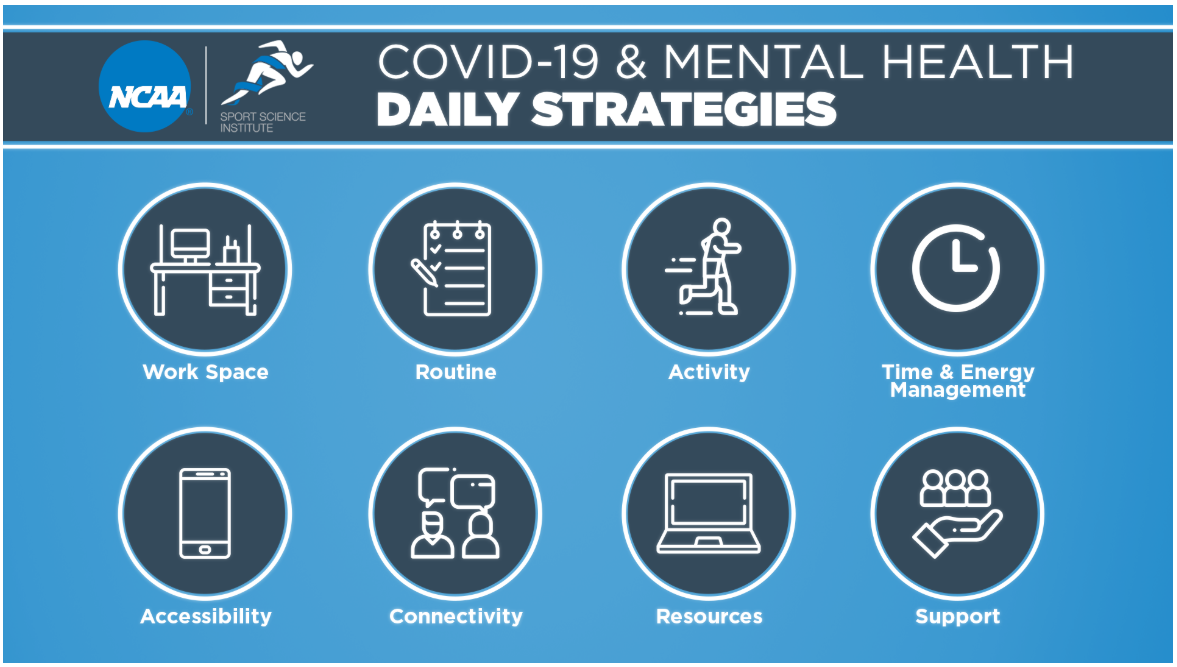 Mental Health
Be aware of the stigma around mental health, don’t buy into it

Keep work and life separate

Reassure kids they are safe

Create a self-care plan, sleep, offline before bed, exercise, hobbies, for YOU and your KIDS

Know your triggers and don’t be afraid to ask for help, reflect on causes and signs of stress, talk with someone
Be kind to yourself, it’s okay ‘not to be okay’ during tough times.
Treat yourself and others with compassion
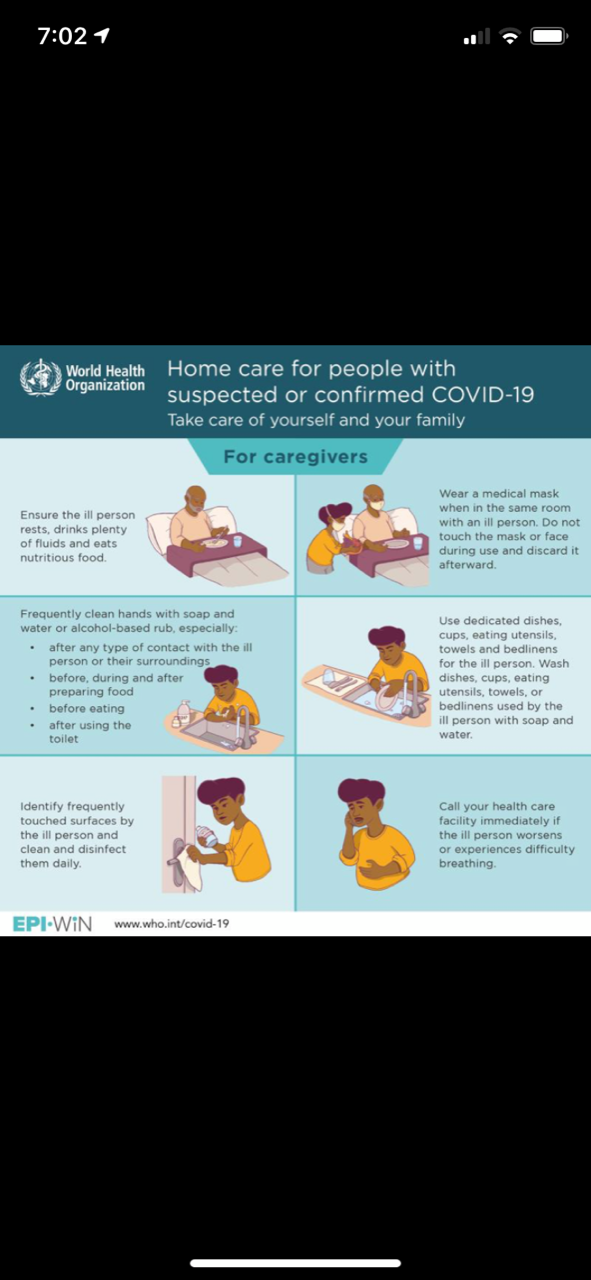